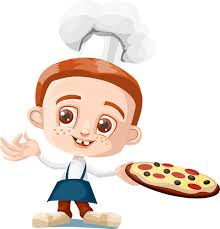 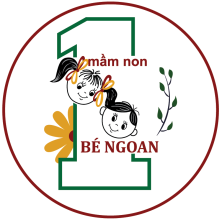 THỰC ĐƠN TUẦN 5 THÁNG 5
TỪ: 6/6 ĐẾN 3/6/2022